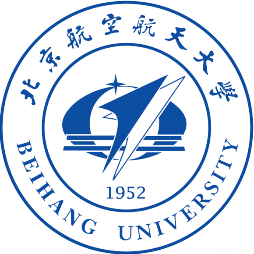 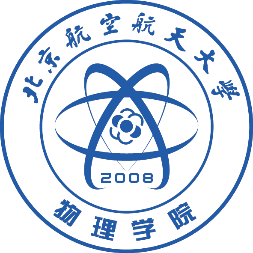 第四届强子与重味物理理论与实验联合研讨会   兰州，3月24日
Yibo Shen (沈怡博，本科四年级)
Supervisor : Prof.  Lisheng Geng（耿立升）
Collaborators：Zhiwei Liu(刘志伟)，Mingzhu Liu(刘明珠)
School of Physics, Beihang University
Baesd on:Yi-Bo Shen PHYSICAL REVIEW D 111, 034001 (2025)
[Speaker Notes: 16：9]
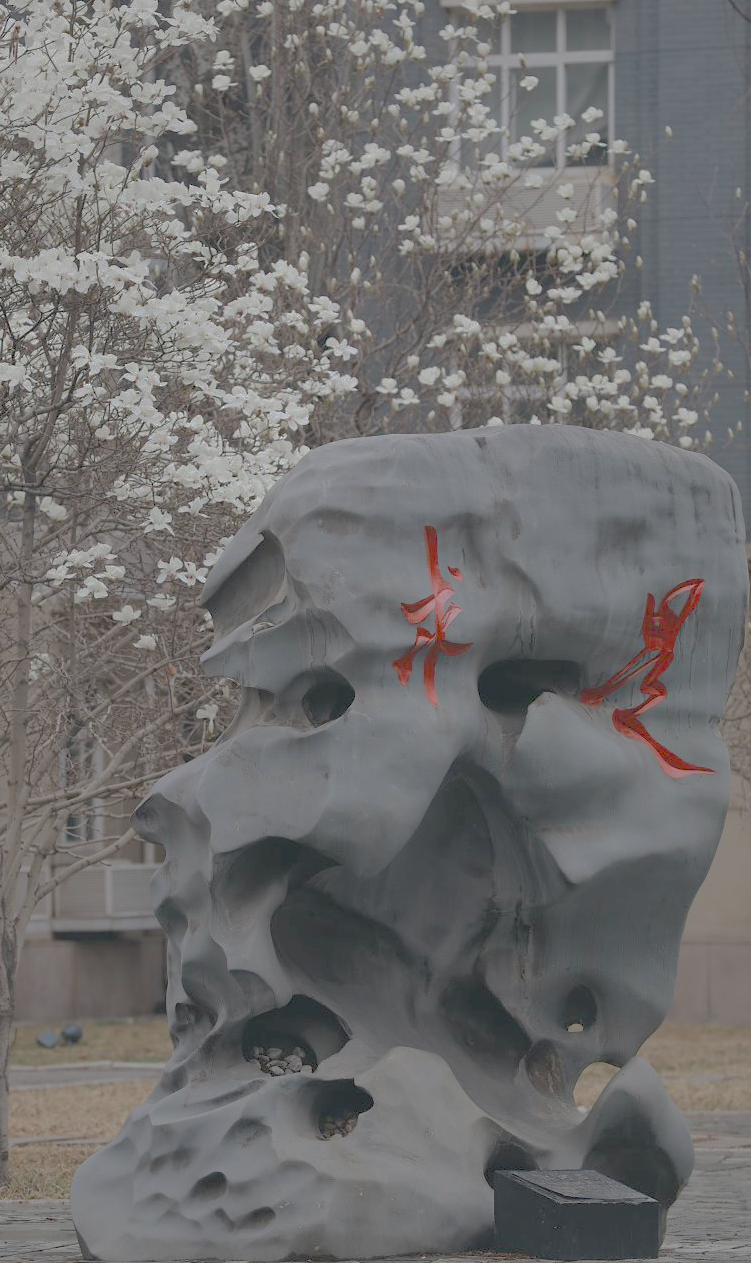 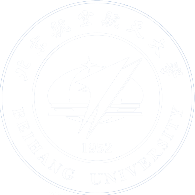 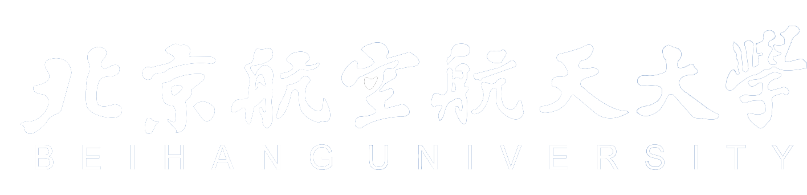 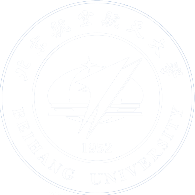 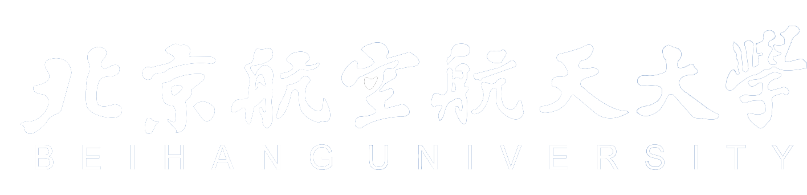 德
才
兼
备
目 录
1. 研究背景



2. 研究内容

      · Compositeness

· 具体计算

3. 总结和展望
知
行
合
一
粒子物理的标准模型
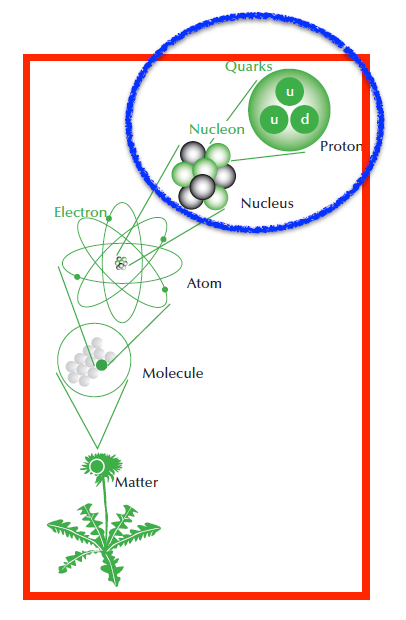 10-20m
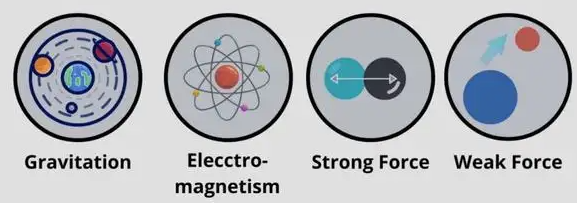 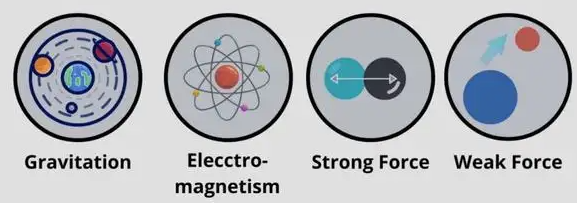 10-15m
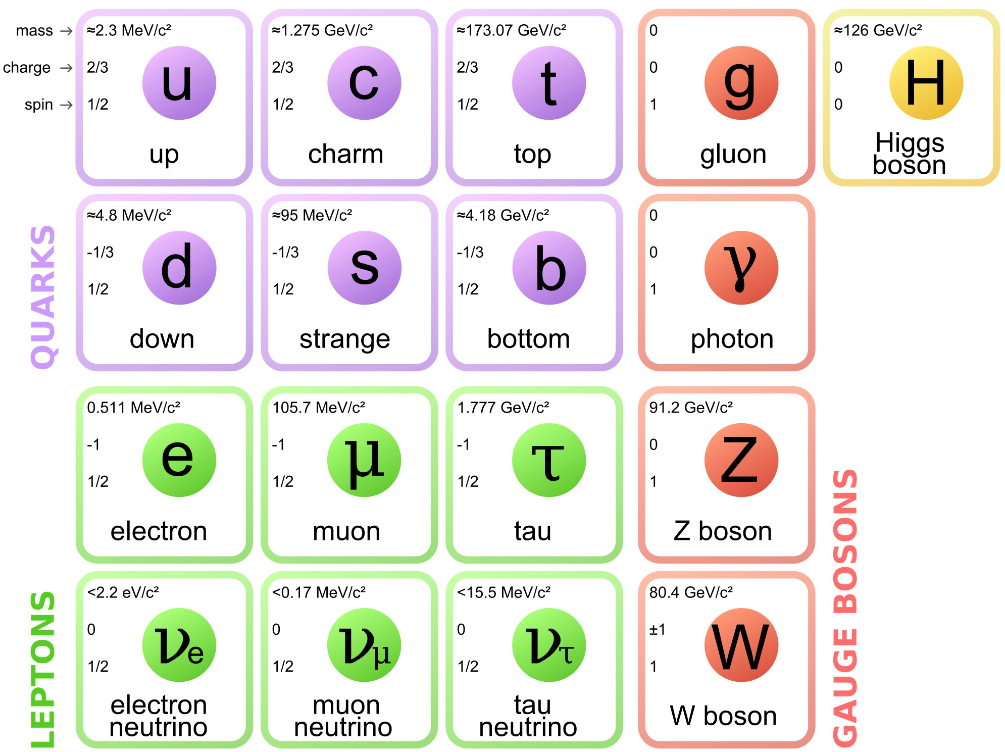 10-10m
10-8m
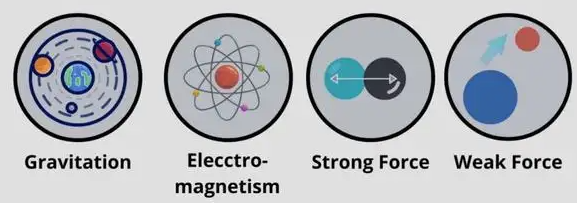 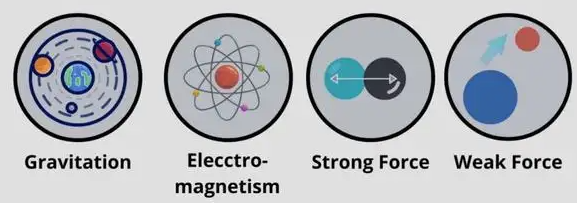 1m
物质世界的基本构成
标准模型中构成物质世界的基本粒子
以及传递相互作用的规范玻色子
四种基本相互作用
奇特强子态
强子：夸克+强相互作用
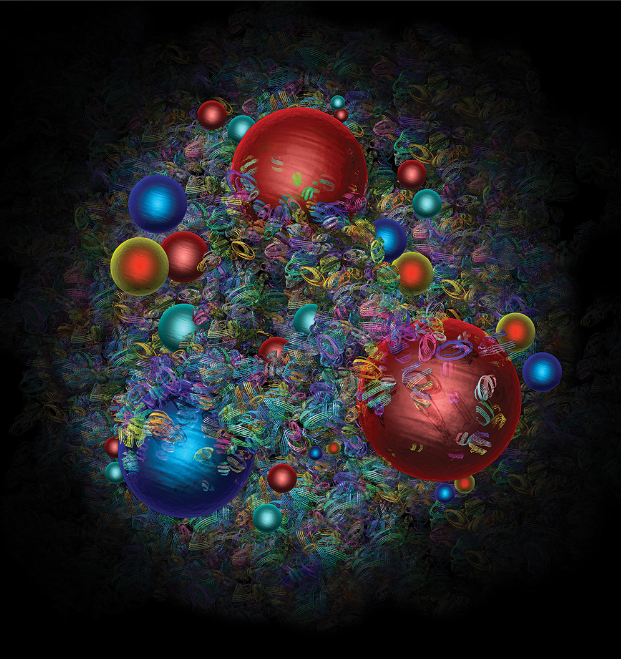 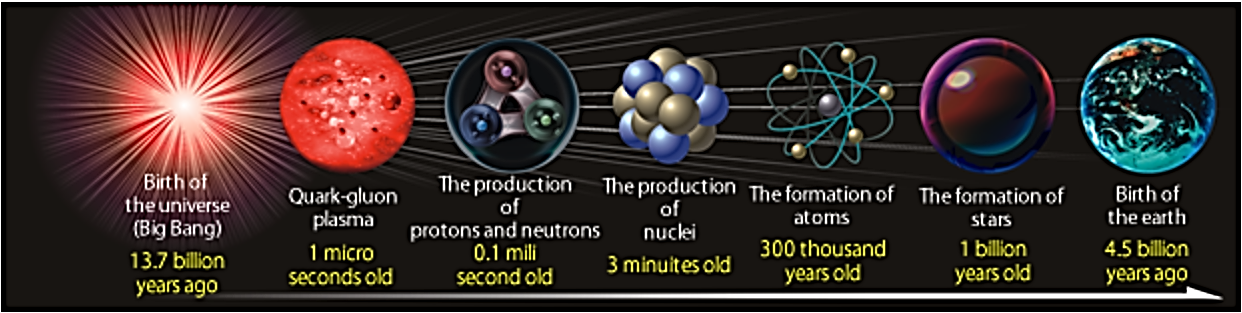 质子内部结构示意图
强子分类（组分夸克模型）
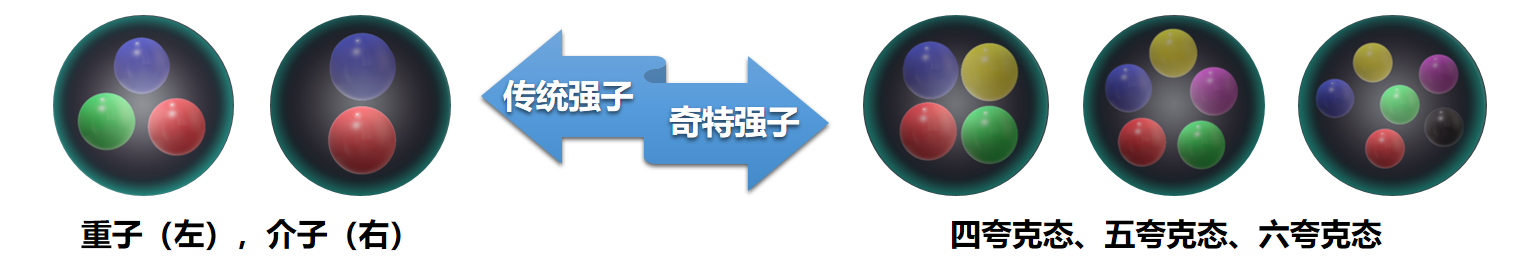 [Speaker Notes: 引用文章]
奇特强子态的发现
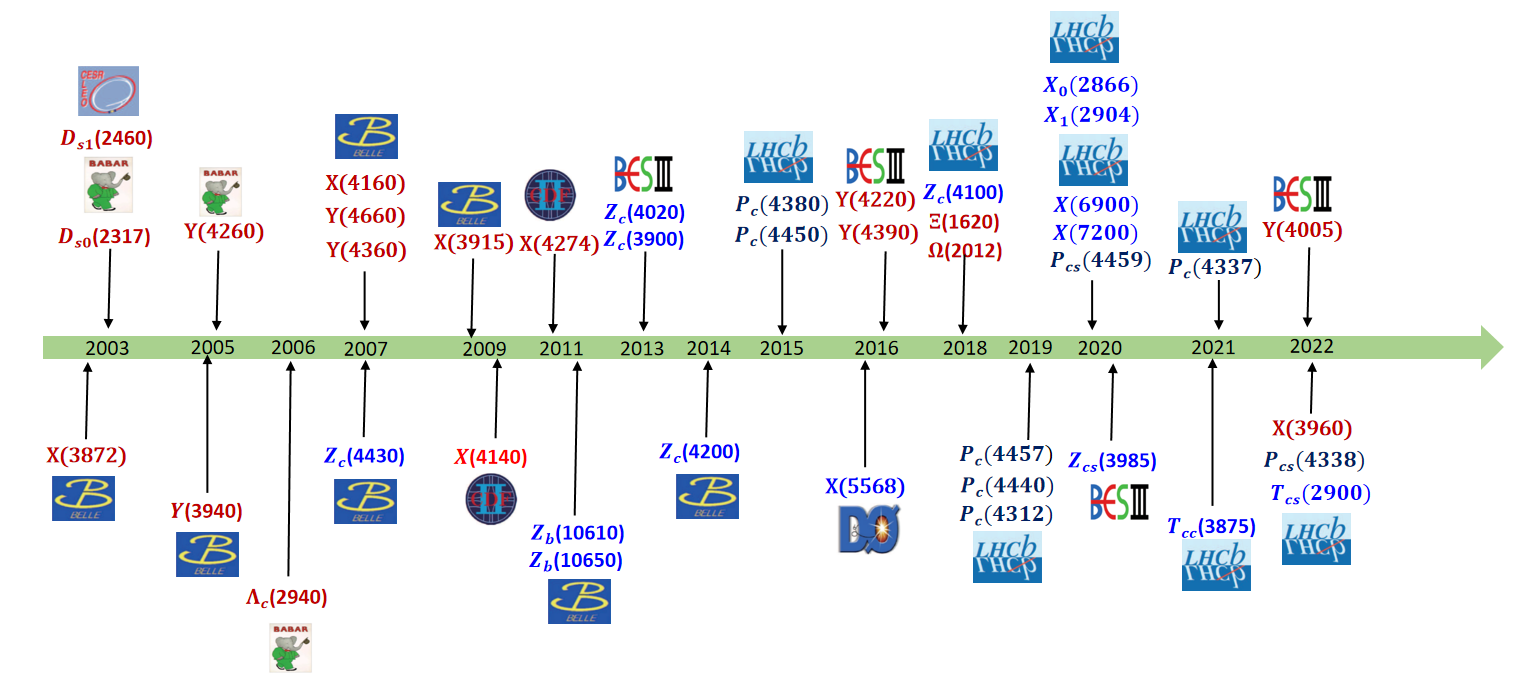 X(3872)与夸克模型
X(3872)的质量
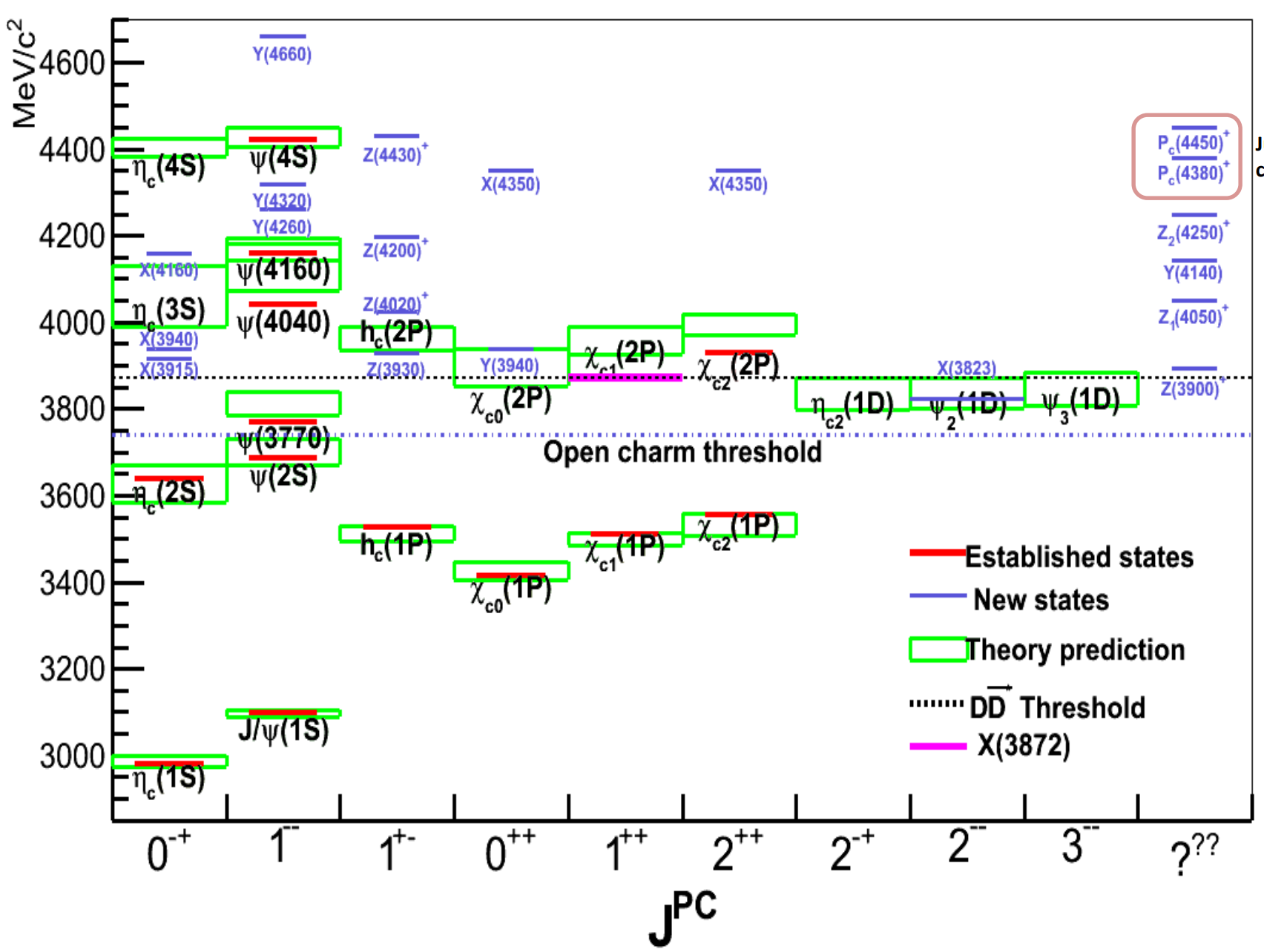 X(3872)实验值与夸克模型相差较大。
夸克模型很好的描述基态粲偶素的质量谱，这部分粲偶素位于一对粲介子阈值以下。
X(3872)粒子的衰变强烈破坏了同位旋守恒
Phys.Rev.D 82 (2010) 011101
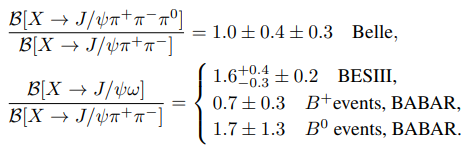 Phys.Rev.Lett. 122 (2019) 23, 232002
对X（3872）内部结构的争议
紧致态解释
A.D. Polosa(Rome U.)  Phys.Rev.D 109 (2024) 7, 074009
分子态：order of 10-2
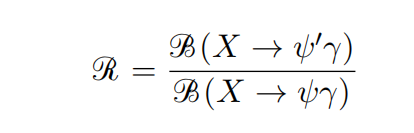 PDG:6±4
紧致态：order of 1
分子态解释
对弱束缚关系进行修正，计算 compositeness X，0.53<x<1,认为分子态解释占优势
Tomona Kinugawa Rev.C 106 (2022) 1, 015205
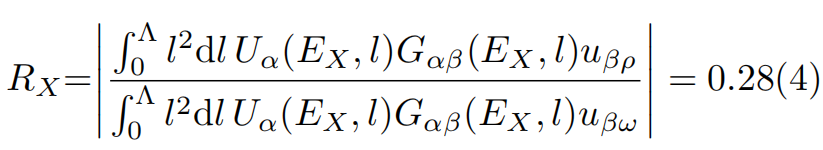 Feng-Kun Guo  arXiv:2502.04458v1
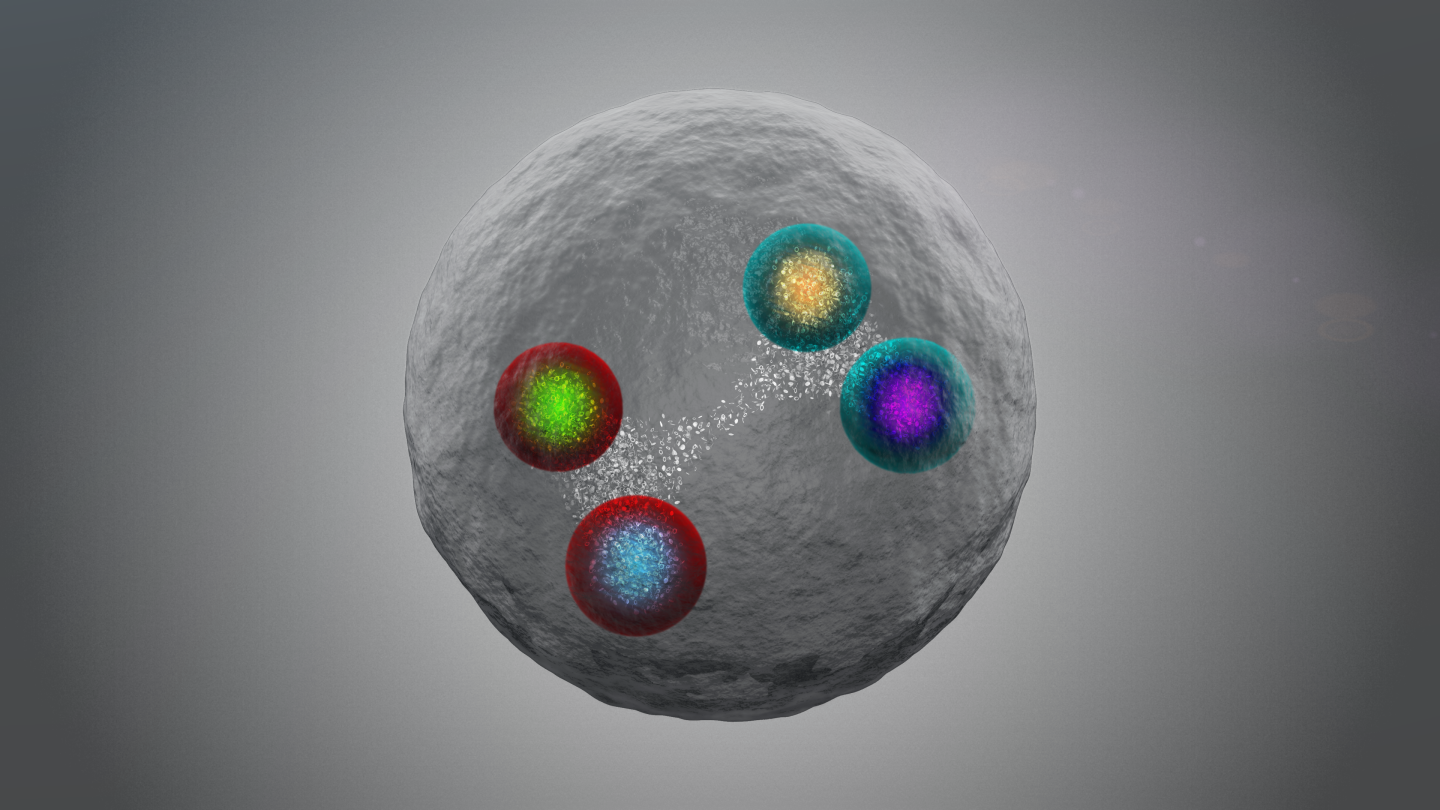 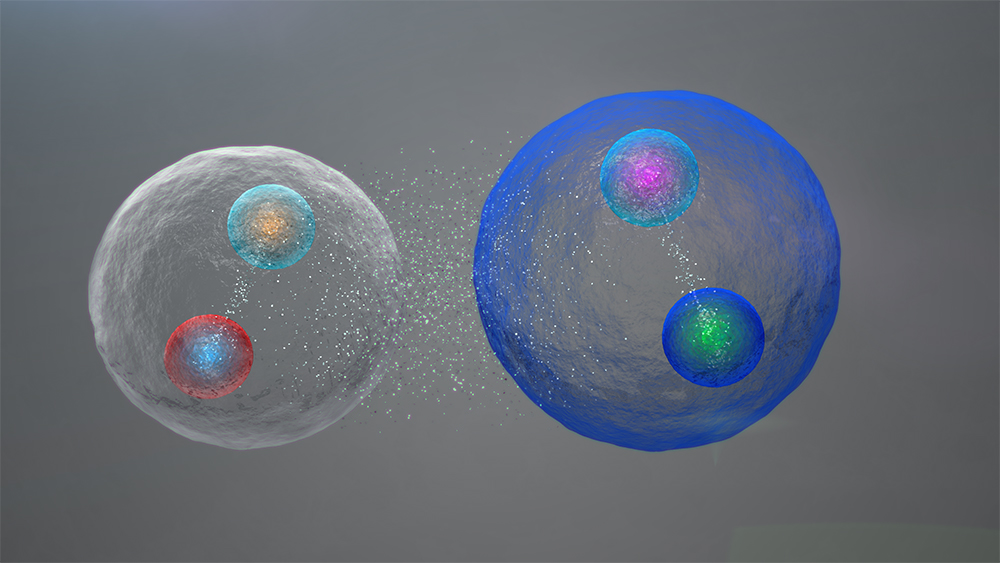 vs
紧致态解释
分子态解释
L. Maiani PhysRevD.71.014028.
Shi-Lin Zhu Phys.Rept. 639 (2016) 1-121
K. TerasakiPTP.118.821
Tomona Kinugawa PHYSICAL REVIEW C 109, 045205 (2024)
D. Ebert,j.physletb.2006.01.026.
Feng-Kun Guo Phys.Rev.D 111 (2025) 1, 014031
S. Prelovsek Phys. Rev. D 98, 014503 (2018)

......
Zhen-Hua Zhang JHEP 08 (2024) 130
E. Oset PHYSICAL REVIEW D 108, 114017 (2023)
粲偶素解释
Qiang Zhao Rev.Mod.Phys.90 (2018)
C. Hanhart Phys. Rev. D 76, 034007 (2007)


......
Guang-Da Zhao Eur. Phys. J. C 72, 1962 (2012)

......
Eric Braaten Phys.Lett.B 588 (2004) 189-195
Compositeness的提出
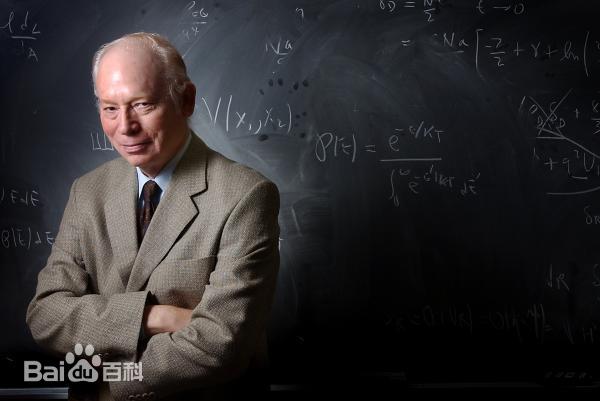 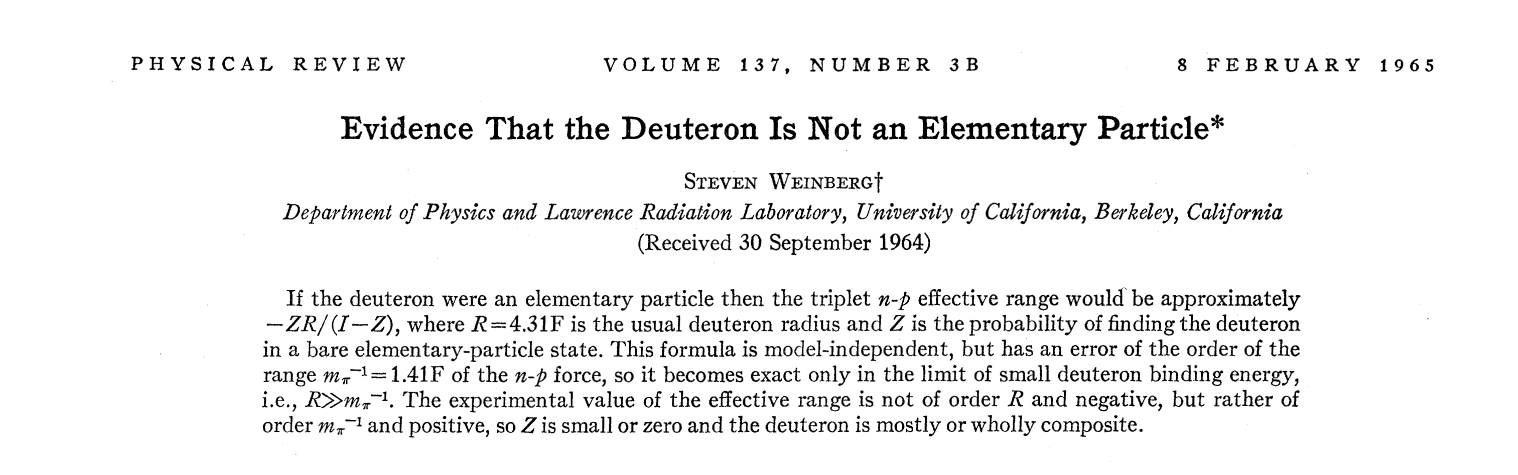 Steven Weinberg
The true token that the deuteron is composite is effective range r0 small and positive rather than large and negative.
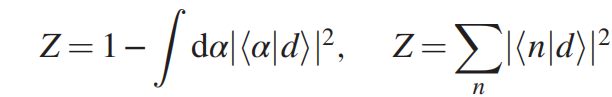 温伯格以氘核为例，若Z=0，则氘核是一个纯分子态; Z<0.2 氘核分子态占主导，此时a和r0与实验值（a=+5.41,r0=1.75）符合的很好。
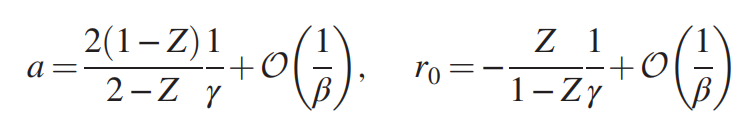 compositeness:
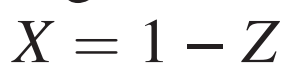 Compositeness表达式的修正
弱束缚关系存在的问题
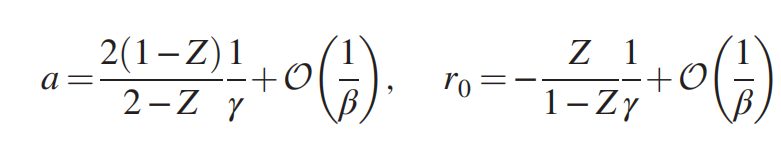 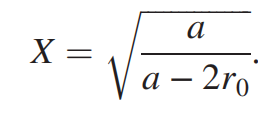 Christoph Hanhart  Eur. Phys. J. A (2021) 57:101
对于氘核：
Xian-Wei Kang  arXiv:1603.05546v1
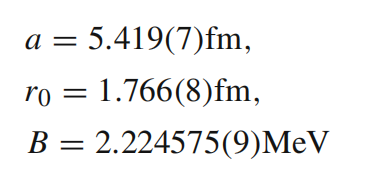 X=1.68
这个结果显示是不可接受的
Compositeness 的计算
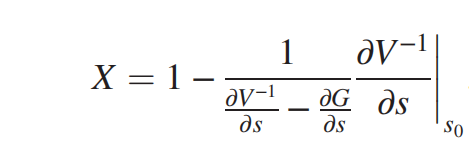 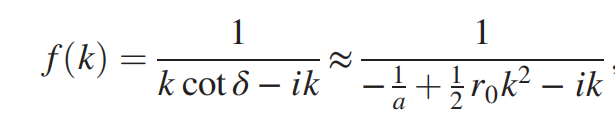 J.A.Oller EPJ Web Conf. 274 (2022) 03017
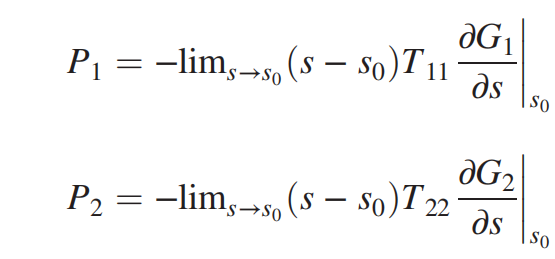 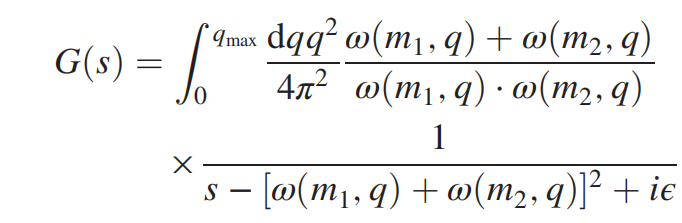 Jing Song Eur. Phys. J. A (2022) 58:133
Compositeness推导
Low-energy behavior of scattering amplitude：
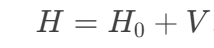 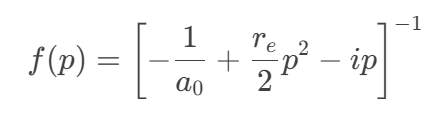 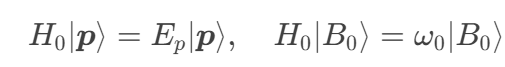 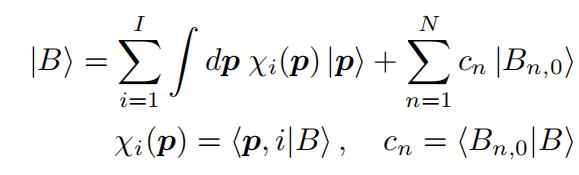 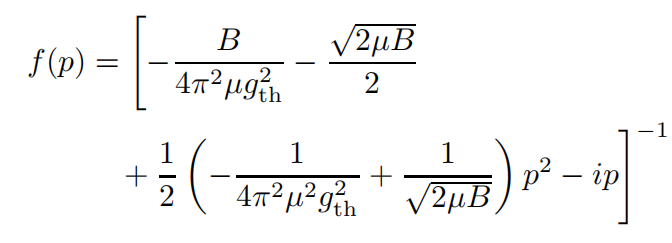 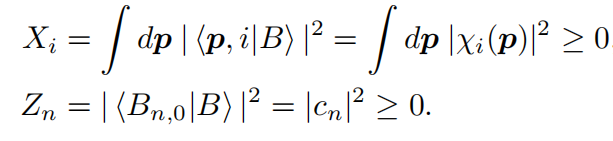 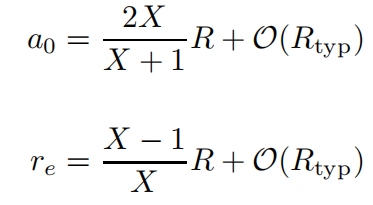 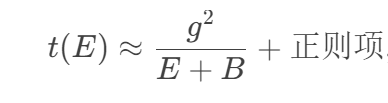 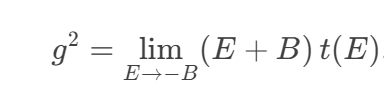 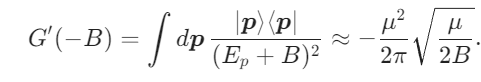 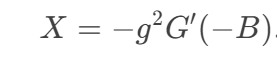 Tomona Kinugawa arXiv:2411.12285v1
基于有效力程对X（3872）结构的判断
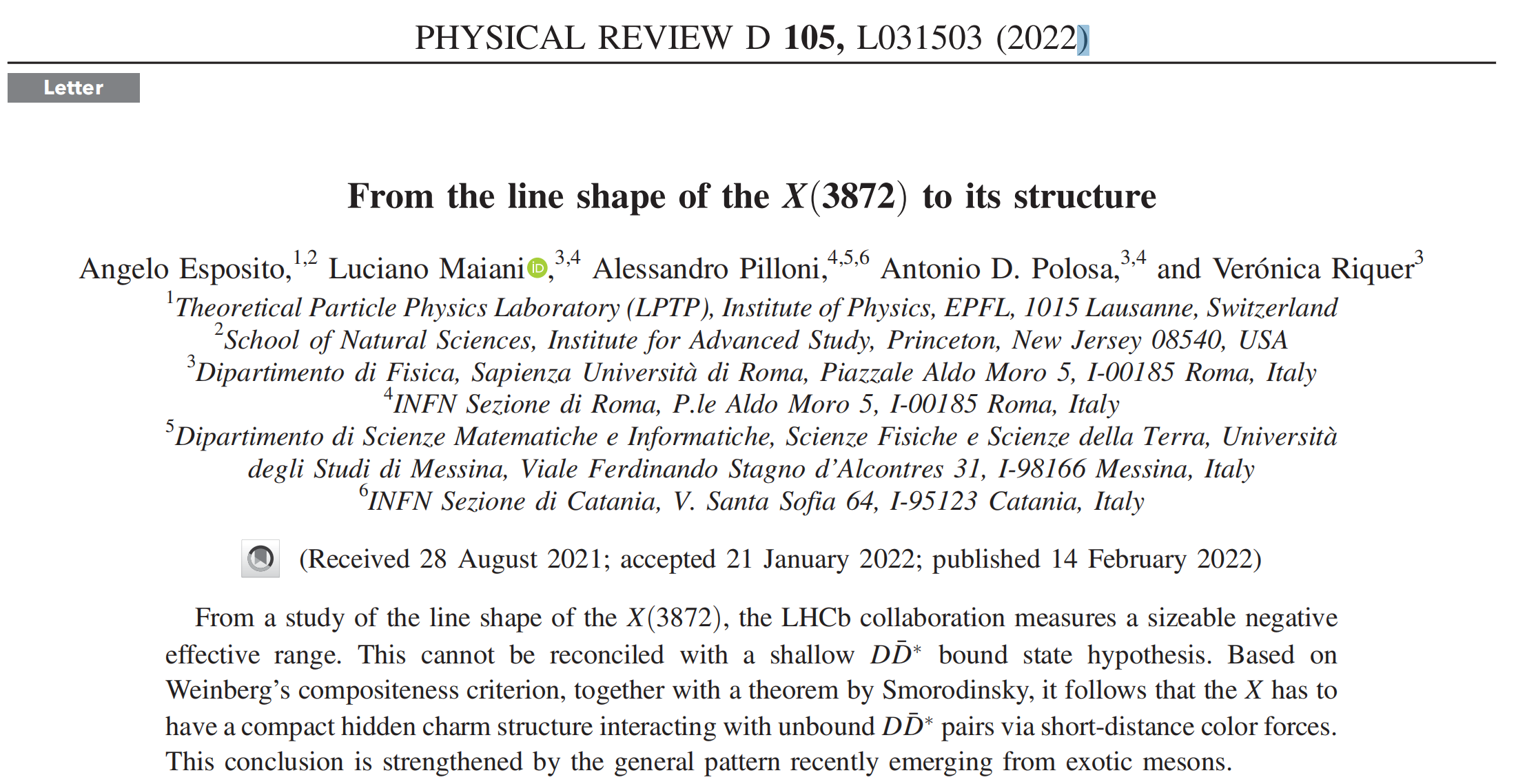 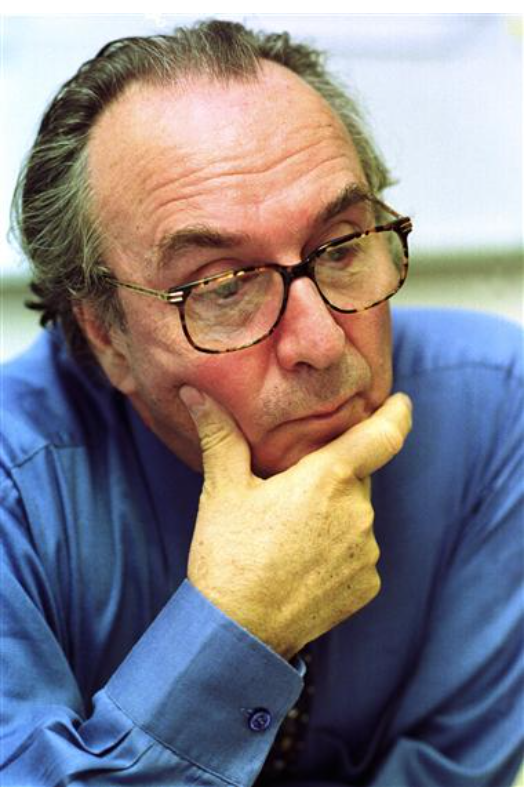 A value of the effective range that is negative and well beyond the range of the potential is a sign that the dynamics of the system cannot be explained without the presence of a compact, elementary state.
Lucien Maini
欧洲核子中心前主任，GIM机制的提出者，曾预言了粲夸克.
LHCB实验结果：
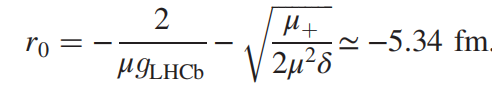 认为X(3872)是一个紧致的多夸克态!
[Speaker Notes: 文字标出假设，不靠谱，分成两页]
Maiani具体计算过程
有效力程
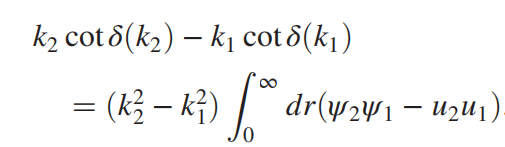 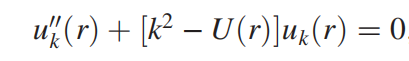 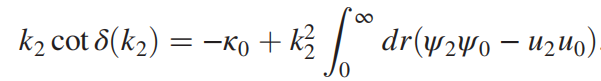 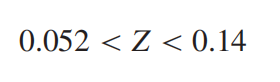 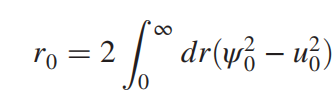 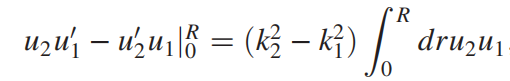 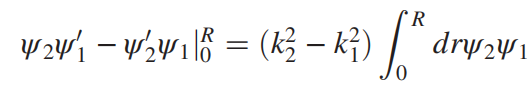 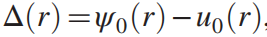 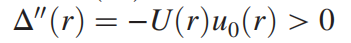 结论
假设了全空间存在吸引势，此时也不应该存在自由波函数！
认为对于浅束缚的分子态r0>0
同位旋单态
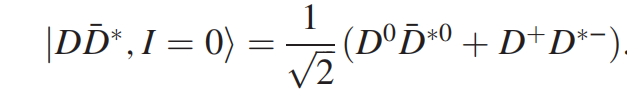 利用有效场论确定低能常数，得到势场形式
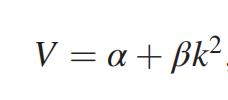 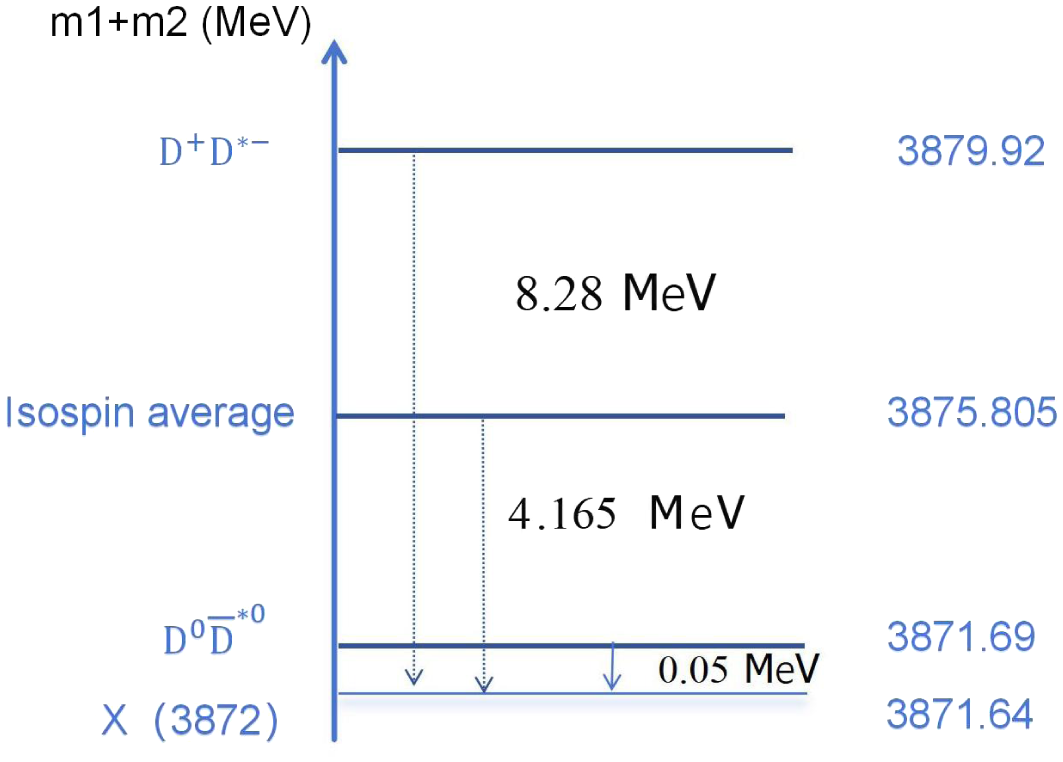 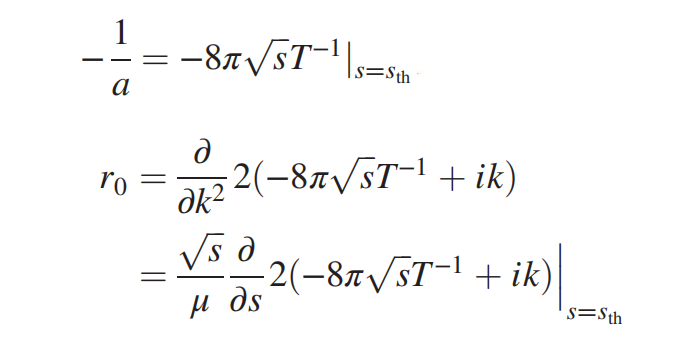 [Speaker Notes: 为什么单道，分两页]
单道计算结果
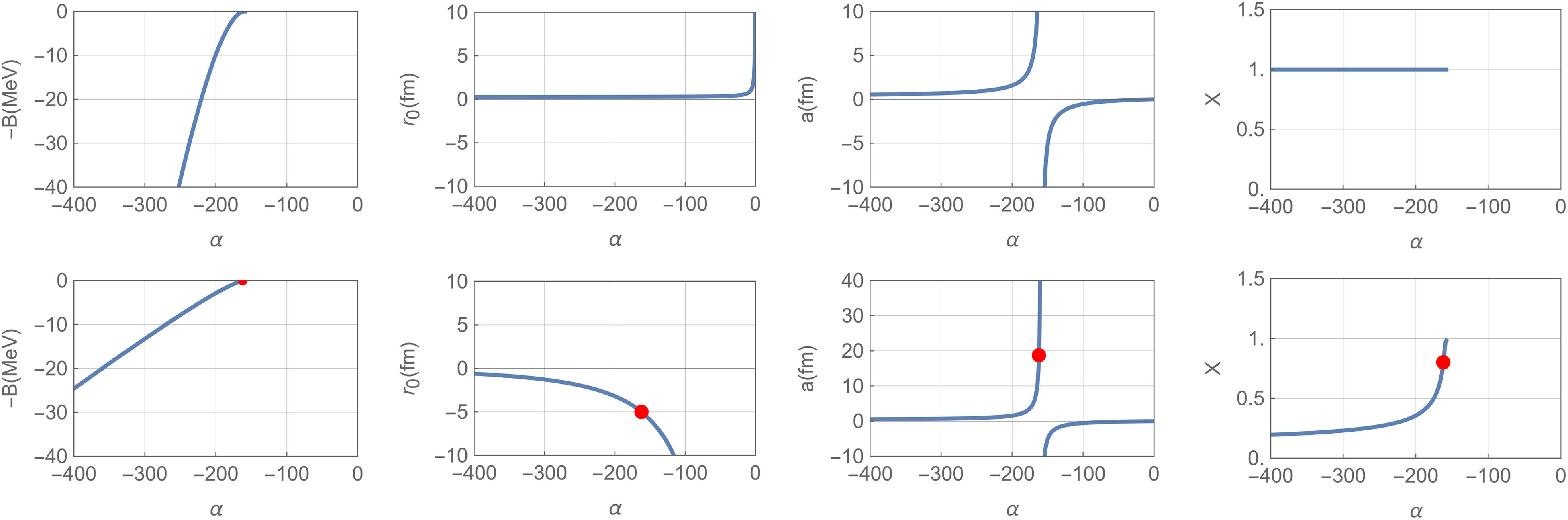 [Speaker Notes: 为什么单道，分两页]
取同位旋平均质量
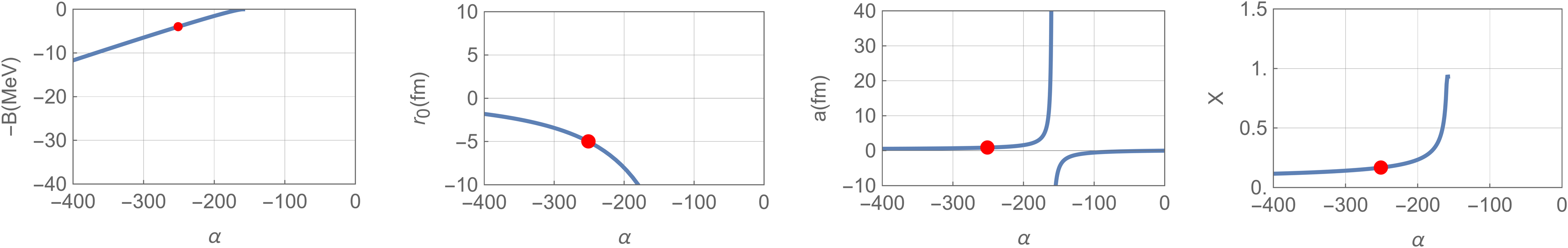 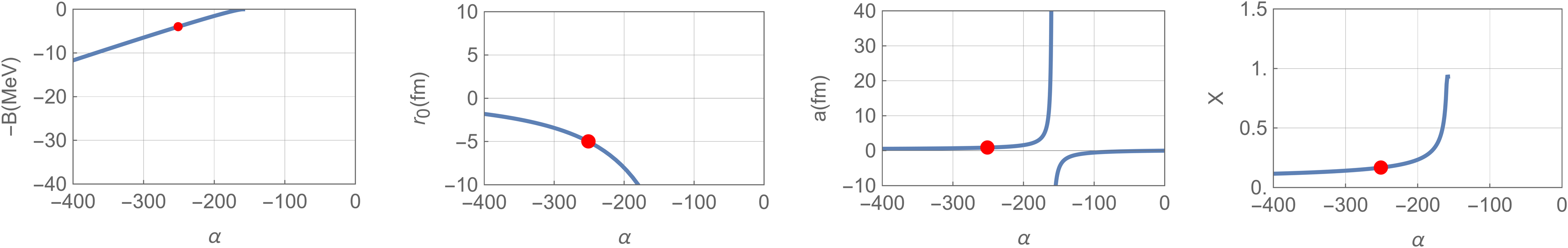 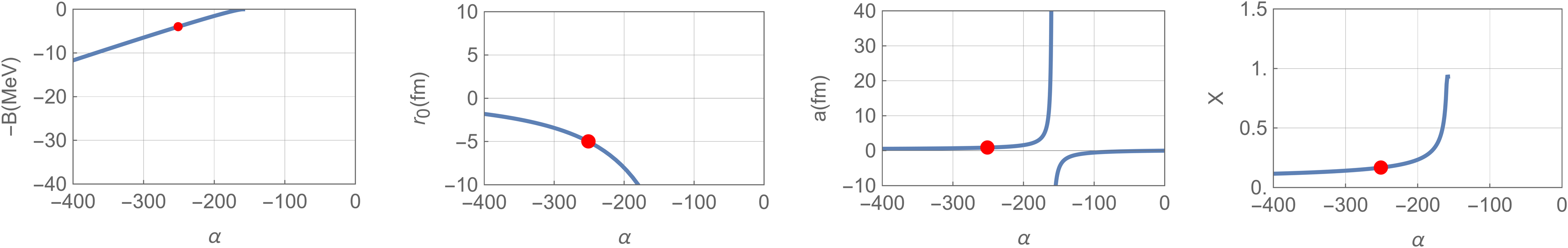 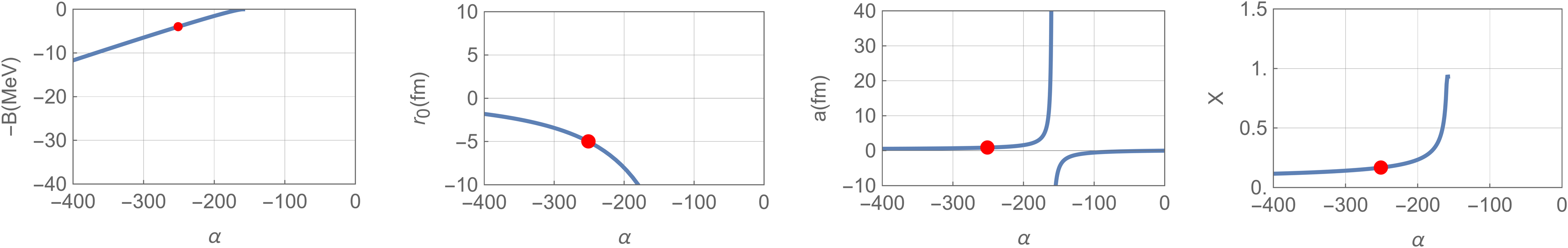 阈值取同位旋平均质量，此时B=4MeV
J. Song,, Phys. Rev. D 108, 114017 (2023)

L. R. Dai, Ph0ys. Lett. B 846, 138200(2023).
compositeness X 的值依赖距离阈值的距离
[Speaker Notes: 分两页]
Breit-Wigner causility
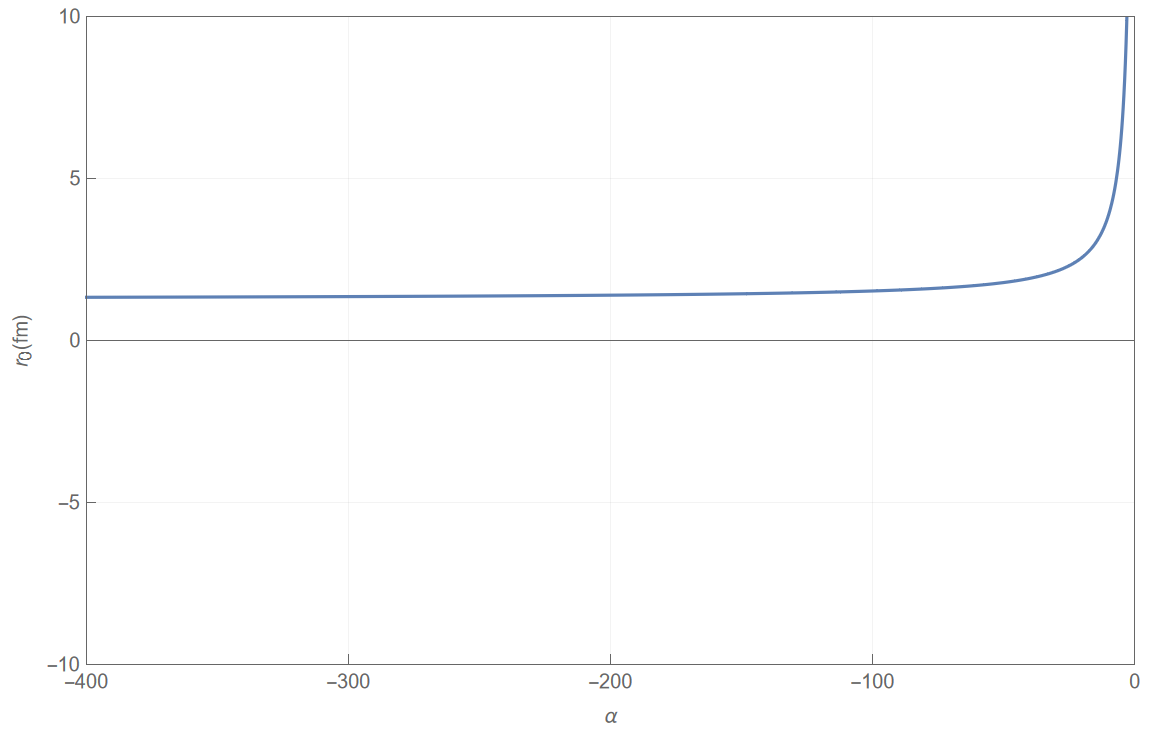 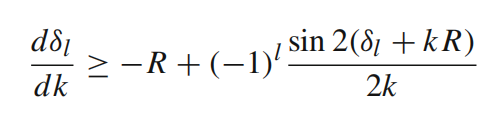 cut off=1GeV
r(fm)
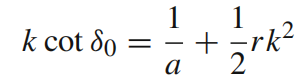 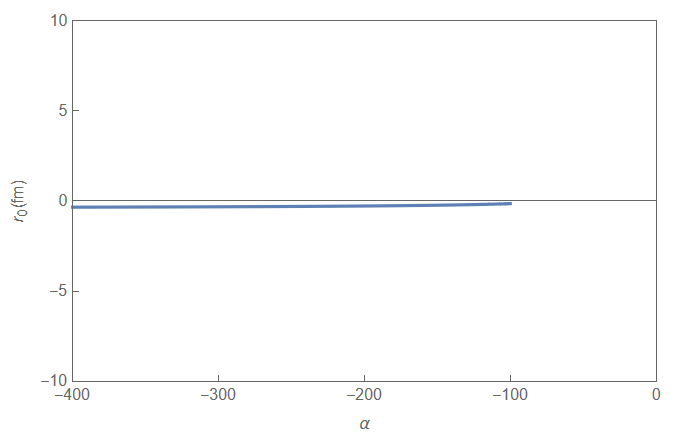 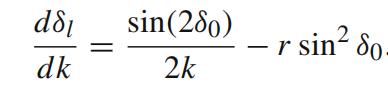 r(fm)
cut off=25GeV
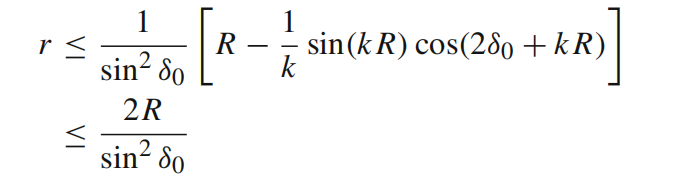 对于0程相互作用，有效力程r<0；
我们采用动量截断的形式，这里的常数势能不再对应于坐标空间的δ势能。
A. Bohm, Quantum mechanics: foundations and applications, 3rd edn. (Springer, Berlin, 2001)
耦合道
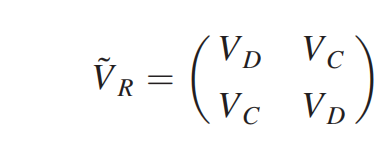 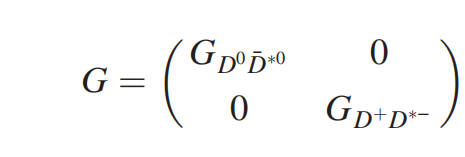 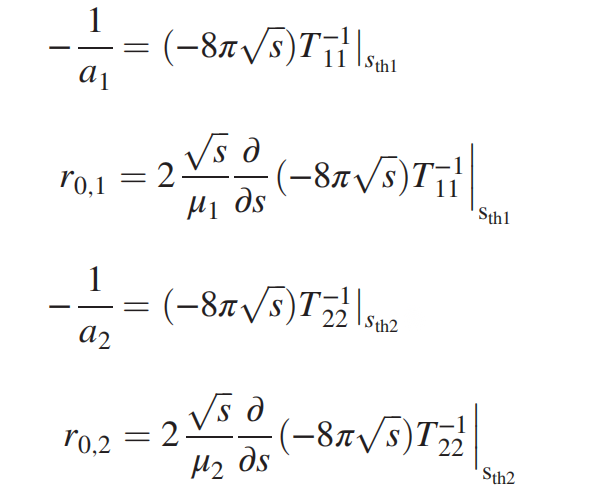 [Speaker Notes: 耦合道参数如何确定的]
耦合道计算结果（VC=VD）
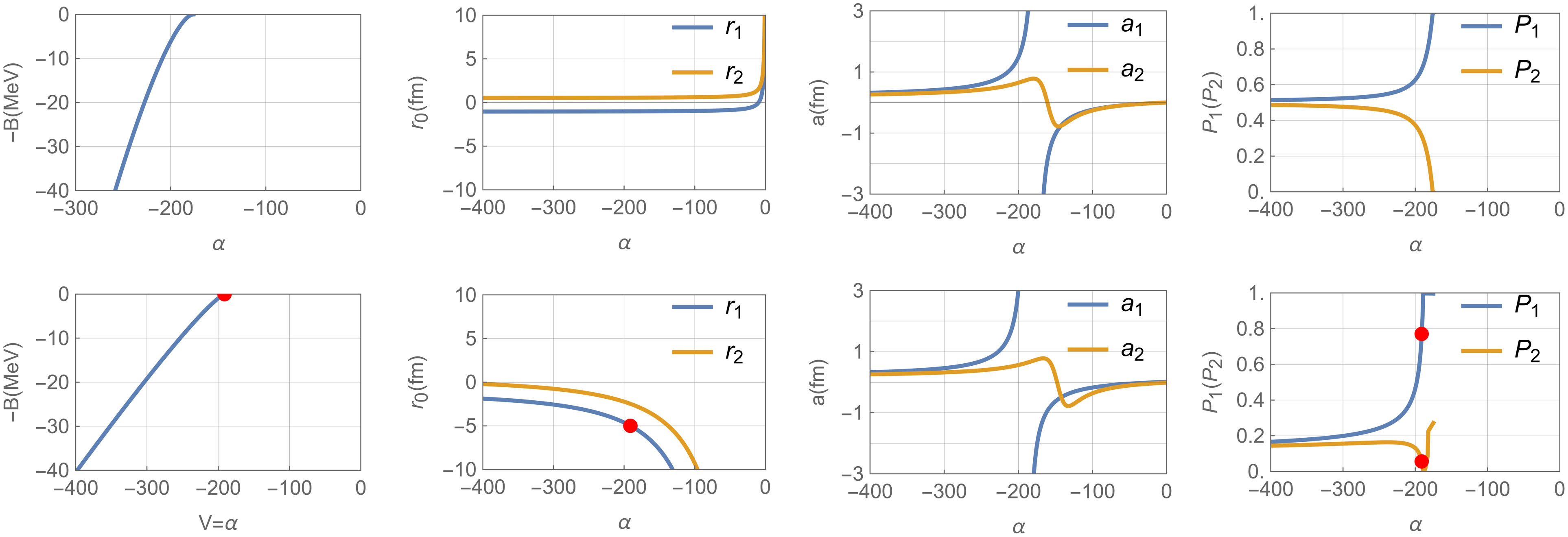 对于r=-5fm的情况，同样可以得到分子态的结果（P1+P2≈0.83），即分子态结果。
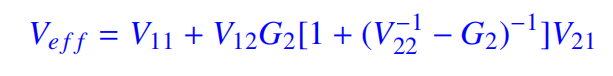 PHYSICAL REVIEW C 77, 035204 (2008)
[Speaker Notes: 耦合道参数如何确定的]
耦合道计算结果（VC=1/2VD）
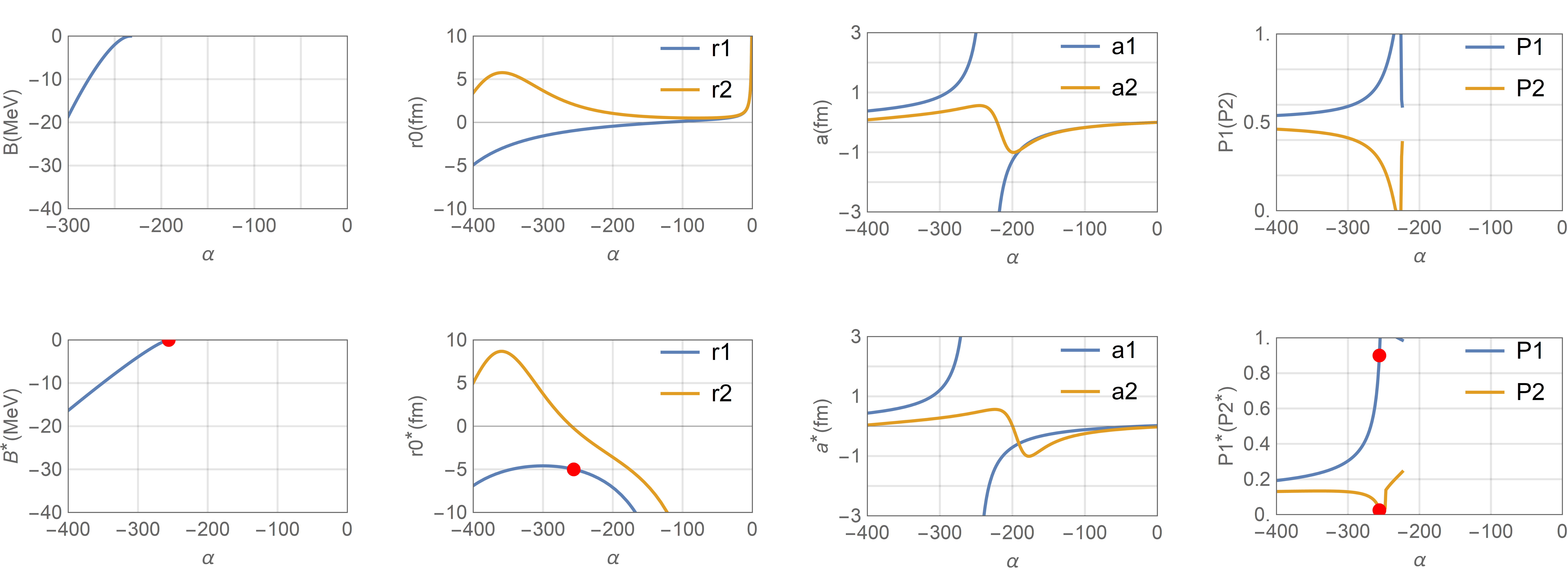 此时r0=-5fm，P1+P2=0.9，仍可得到分子态占主导的结论；

hidden gauge theory 确定的非对角元参数不影响我们的结论。
Summary and outlook
summary
X(3872)分子态占主导；

负的有效力程并不能作为非分子态的判据；

有效力程对于确定粒子的内部性质很重要：正的小的有效力程对应compositeness X>0.5；

耦合道效应对有效力程的影响很大；
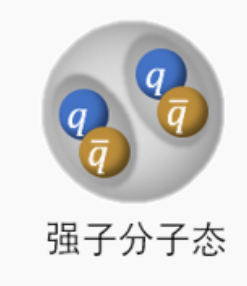 outlook
可利用有效力程展开、有效场论以及关联函数等，结合格点QCD和实验的结果提取相移，强子强子之间相互作用，研究其他粒子的性质。
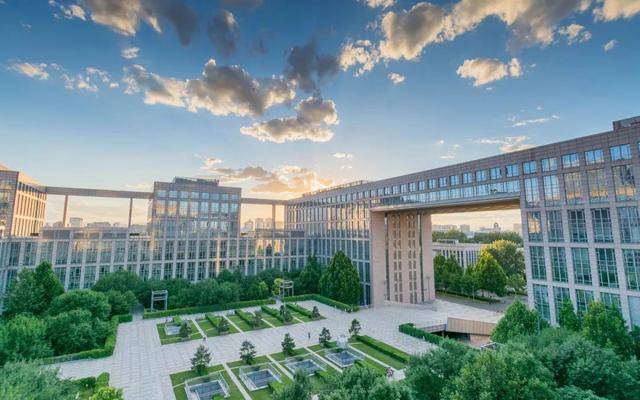 致谢
请各位老师同学批评指正！
动量截断的影响
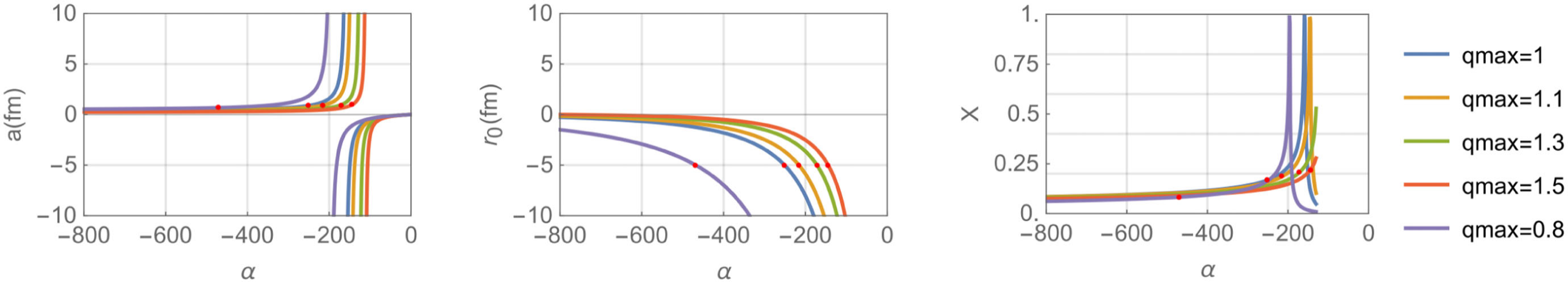 以取同位旋平均质量的情况为例
验证了cut off 对结果基本没有影响
[Speaker Notes: 分两页]